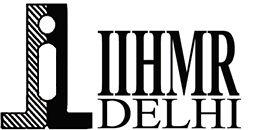 An Assessment of the Drug Handling  System in IPD at Artemis Hospital
BY
TANVI MALVIYA
PG/21-23/119
UNDER THE GUIDANCE OF
Dr. SUMANT SWAIN
PGDM (Hospital & Health )
2021-23
1
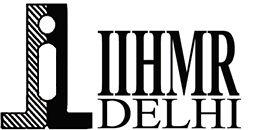 Mentor Approval
2
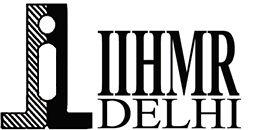 ABOUT HOSPITAL
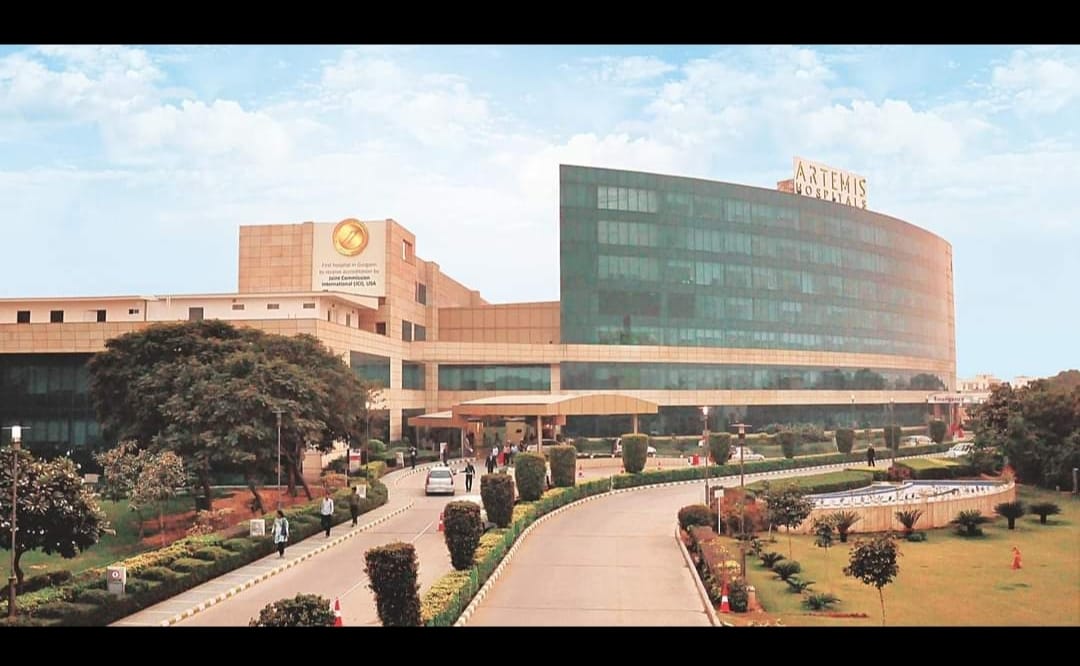 Artemis Hospital, established in 2007, spread across 9 acres, is a 600-plus bed; state-of-the-art multi-specialty hospital located in Gurgaon, India. 
Artemis Hospital is the first JCI and NABH accredited Hospital in Gurgaon. 
Designed as one of the most advanced hospitals in India, Artemis provides a depth of expertise in the spectrum of advanced medical & surgical interventions, a comprehensive mix of inpatient and outpatient services.
3
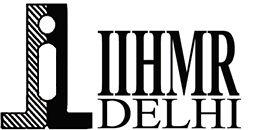 Introduction
Drug distribution is an essential part of any hospital. Organized drug distribution can bring a sense of structure to a potentially chaotic situation. 
Drug distribution is usually stocked with medications for almost all potential situations.
 Many research studies reveal that nurses’ practice level is generally inadequately related to drug distribution. This study will be conducted to find nurses' awareness and practice level of drug distribution and to suggest SOP for organized drugs.
4
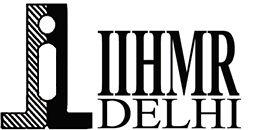 Objectives
General Objective-  
To study the awareness regarding the handling of the drug distribution system in hospitals 
To assess the level of practice in nurses in Artemis Hospital, Gurgaon.
Specific Objectives:  
To develop a standard operating protocol for drug distribution
To study the hospital SOP and gaps in drug distribution practices.
To recommend a course of action for the adoption of new SOPs for identified gaps in practices.
5
Methodology
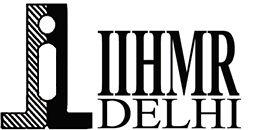 Study design: The study type is cross-sectional and descriptive in nature. 
Study location: Artemis Hospital
Study population: The study population is the hospital nurses at Artemis Hospital Gurgaon.
Selection criteria of population:
Inclusion criteria-    Demographic, Clinical and Geographic Characteristics are eligible Criteria.
Exclusion criteria-   Any acute or chronic condition that would limit the ability to participate in this study. And refusal to give informed consent.
Study Time:  The total time period of this taken 3 months i.e. 80 days from 14/02/2023 to 15/05/2023.
6
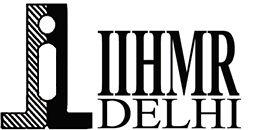 Methodology
Data Collection tools and techniques
Sample Size: The total sample size were taken 50 hospital nurses.
Study Tool: Semi-structured questionnaire used for this study to assess knowledge and practices among Nursing staff for handling and distribution of drugs. 
Sampling Technique: Convenient sampling  be carried out for the study based on the availability of the Nurses. 
Data analysis: Data analysis had done through SPSS.
7
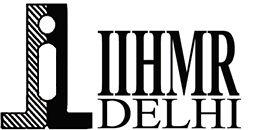 STUDY FINDING
This section presents the analysis and interpretation of demographic variables and practice of drug distribution data collected from 50 staff nurses in order to assess the practice regarding the drug distribution system. The data collected were organized, tabulated, analyzed and interpreted by means of statistical tables and graphs.
 Also some define terms for better understanding.
Satisfactory –  That indicate that the drug handling system is functioning as it should, with no errors or issues.
Moderately Unsatisfactory -  with due reason not up to mark.
     REASON:
   dispensing an incorrect medication, 
   dosage strength or dosage form; 
   miscalculating a dose and failing to identify drug interactions or contraindications.
8
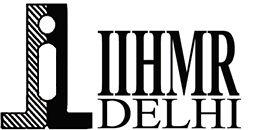 Association between Age and practice level on Emergency drug distribution system
9
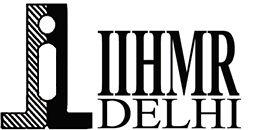 Association between Qualification and practice level on Emergency drug distribution system
10
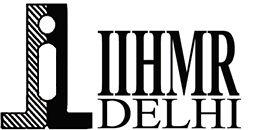 Association between Experience and practice level on Emergency crash cart  system
11
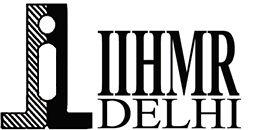 ASSOCIATION BETWEEN AREA OF WORKING & PRACTICE LEVEL ON EMERGENCY DRUG DISTRIBUTION SYSTEM
12
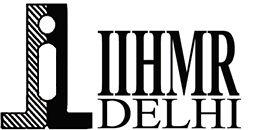 Assessment of level of Practice on Emergency drug distribution system among Nurses
13
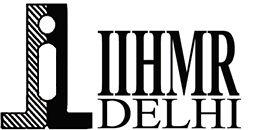 Aspect wise Mean Practice on Emergency drug distribution system among Nurses
14
RESULT
The overall mean practice score of the subjects was 13.86, the mean Percentage was 51.3 and SD was 13.7 .
 Out of the 50 subjects 21(42 percent) have Moderately unsatisfactory level of practice i.e. less than 50% and 29 (58 percent) have satisfactory practice levels i.e. 51-75%. 
 These findings show that no subjects have satisfactory practice levels i.e. above 75%. 
There was significant association found with practice score of the subjects and age as well as area of working of the subjects .
15
DISCUSSION
A drug distribution - is a special cart (with drawers) containing emergency drugs and equipment needed for cardiac-pulmonary resuscitation. It provides an easier access to the emergency drugs and equipment.

PURPOSE 
To have the drug distribution and Defibrillator constantly ready for use in case of life threatening condition such as cardiopulmonary arrest. To establish standard practice, which is required to maintain and utilize the drug distribution and the defibrillator. The Drug distribution policy will assist nursing staff to:

Describe the role of nursing staff in maintaining drug distribution medication and equipment. 
Establish a uniform method of documentation and inspection of emergency medication and equipment. 
Establish a procedure of topping-up (re supplying) drug distribution. 
Establish the quantity of medication and equipment required as well as the location of these items in the drug distribution. 
Describe the exact location of the drug distribution
16
Limitation
The sample size was less , if it will be more than the accuracy of the result can be increased. 
The time period was less i.e. is 3 weeks , if time period will be increased than the accuracy of the result can be increased.
17
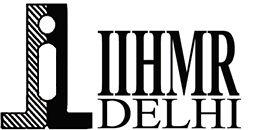 RECOMMENDATIONS
Nursing Education:
The present study emphasizes on enhancement in the practice of staff nurses regarding  organized  drug  distribution  system.  In  order  to  achieve  these  nurse educators   should   come   forward   to   provide   more   information   and   practice opportunities to the student nurses.

2. Nursing Practice:
   Nurses are the key person of the health team, who play a major role in the health promotion and maintenance of the health status. The protocol developed in the present study  will  serve  to  improve  the  nurse's  practice  on  drug  distribution.  In-service education and training programs can be organized to improve the practice levels of the staff nurses.
You are not allowed to add slides to this presentation
18
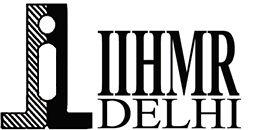 3. Nursing Research:
    The findings of the present study serve as the basis for the professionals for further research studies. The generalization of the study result can be made by replication of the study. The essence of research is to build a body of knowledge in nursing, as it is an evolving profession striving for perfection and standard .

4. The study can be replicated on a larger sample in a different setting.
 
5. Follow up study can be done to evaluate the effectiveness of protocol.
 
6. A similar study can be conducted on nursing students.
 
7. A similar study can be conducted to assess the knowledge and practice of nurses regarding drug distribution system.
You are not allowed to add slides to this presentation
19
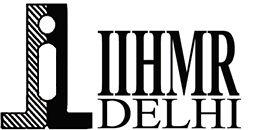 Conclusion
The present study was undertaken to assess the practice of nurses regarding organized drug distribution system and to associate it with selected demographic variables.
Assumption:
 • It is assumed that nurses lack efficiency in utilization of organized drug distribution system. The following are the conclusions drawn from the study:
 • 21 (42percent) of subjects had unsatisfactory level of practice and 29 (58percent) of staff nurses had moderately satisfactory levels. These findings show none of the subjects have highly satisfactory level of practice regarding organized drug distribution.
. • There is no significant relationship found with any of the listed demographic  
• There is significant association found between age, area of working and practice of the staff nurses regarding drug distribution. 
• None of the subjects had satisfactory level of practice (>75 percent)
20
References (Only Vancouver Style)
Mann H J. Pharmacy technology of the ICU: today and tomorrow. Cric CareClin.2000
 2. Hospital And Clinical Pharmacy by A.V.Yadav, B.V.Yadav, Nirali Prakashan, Budhwar Peth, Jogeshwari mandir lane, Pune-411002 
3. Defibrillator/Monitor/pacemakers. Health devices 2005 Jun;181-218
 4. Drug distribution medical emergency kit (online) (cited 2006 April 14); Available from url:http//www. Miami-med.com/emergency kits.htm
 5. Effective drug distribution utilization (online)1998 August(cited 2006 july 5).; Available from url:http://www.pubmed.gov. 
6. 15. A study of patient care involving a unit dose system. Final report: University of Iowa; 1966. U.S.P.H.S. Grant # HM-00328-01.
You are not allowed to add slides to this presentation
21
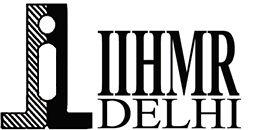 Thank You
Any Questions
You are not allowed to add slides to this presentation
22
Pictorial Journey
23